স্বা
গ
ত
ম
S
u
m
o
n
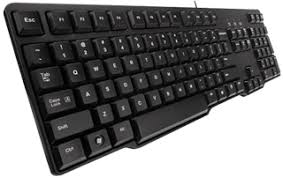 Md. Obaydur Rahman (Sumon), Lecturer (Computer). e-mail: sumonpouta1@gmail.com, 01718-220242
শিক্ষক পরিচিতি
পাঠ পরিচিতি
S
u
m
o
n
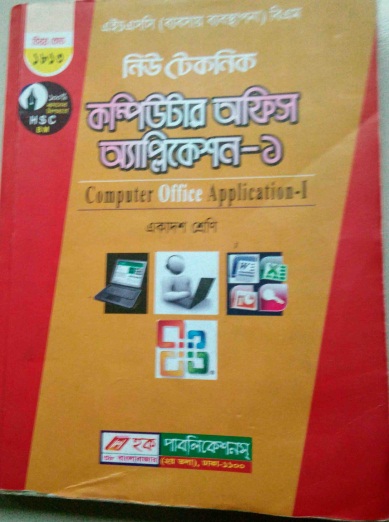 শ্রেণিঃ একাদশ (HSC, BM)
বিষয়ঃ কম্পিউটার অফিস অ্যাপ্লিকেশন-১
অধ্যায়ঃ ২ (ইনপুট-আউটপুট ডিভাইস)
পাঠঃ   ২.১.১
সময়ঃ ৪০ মিনিট
তারিখঃ
মোঃ ওবায়দুর রহমান (সুমন)
সান্তাহার টেকনিক্যাল অ্যান্ড বিজনেস ম্যানেজমেন্ট কলেজ। আদমদীঘি, বগুড়া ।
প্রভাষক (কম্পিউটার)।
sumonpouta1@gmail.com
মোবাইলঃ ০১৭১৮-২২০২৪২
নিচের চিত্র দু’টি দেখ এবং বল কিসের ছবি ?
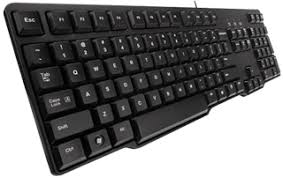 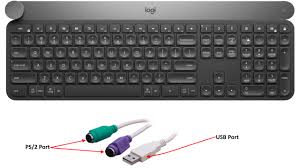 হ্যাঁ, এগুলোকে কীবোর্ড বলে
হ্যাঁ, ঠিকই ধরেছ----
আজকের পাঠ
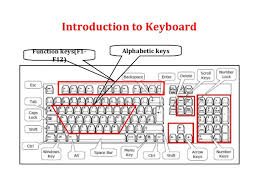 কীবোর্ডের পরিচিতি (Introduction to Keyboard)
শিখনফল
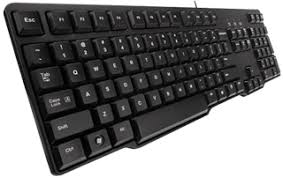 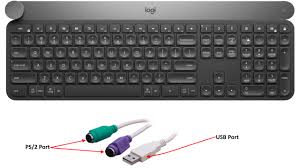 এই পাঠ শেষে শিক্ষার্থীরা ......
১। কীবোর্ড কী তা বলতে পারবে; 
২। কীবোর্ডের কীগুলোর শ্রেণিবিভাগ করতে পারবে;
৩। কীবোর্ডের বিভিন্ন অংশের পরিচিতি বর্ণনা করতে পারবে।
চলো একটি ভিডিও দেখি
Please click here
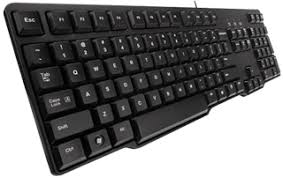 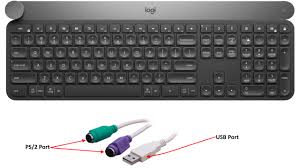 কীবোর্ড কী?
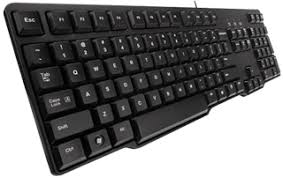 কীবোর্ড হচ্ছে কম্পিউটারের একটি অন্যতম ইনপুট ডিভাইস।
কীবোর্ডের প্রকারভেদ
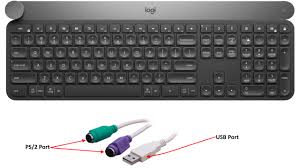 কীবোর্ড দুই প্রকারঃ (১) সিরিয়াল কীবোর্ড এবং (২) প্যারালাল কীবোর্ড।
একক কাজ
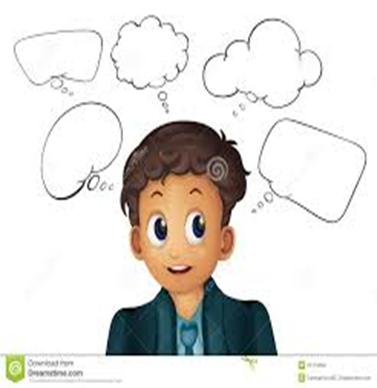 সময়ঃ ০৩মি
কীবোর্ড কী তা খাতায় লিখ।
কীবোর্ডের কী-এর প্রকারভেদ
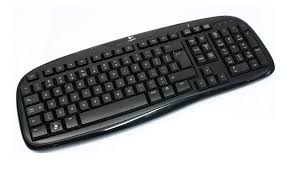 কীবোর্ডে ১০৪ থেকে ১২৫ টি পর্যন্ত কী থাকতে পারে। কীবোর্ডের কীগুলোকে ৬ টি ভাগে ভাগ করা যায়।
নিউমেরিক কী (Numeric Key
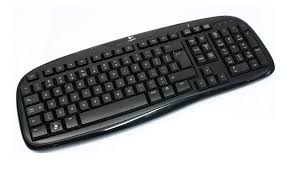 কীবোর্ডের ডানদিকে এই ১৭ টি কী কে নিউমেরিক কী বলে।
ফাংশন কী (Function Key
কীবোর্ডের একেবারে উপরে F1 থেকে F12 পর্যন্ত ১২ টি কী কে ফাংশন কী বলে।
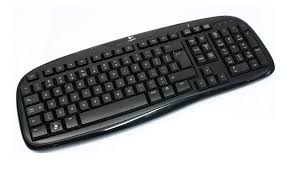 টাইপিং কী (Typing Key)
কীবোর্ডের টাইপিং কী দিয়ে টাইপের কাজ করা হয়। এতে ২৬ টি বর্ণ থাকে ( A থেকে Z) এবং 0 থেকে 9  পর্যন্ত ১০ টি অংক থাকে।
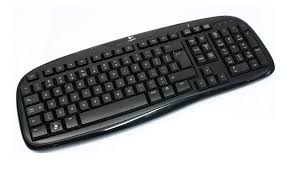 জোড়ায় কাজ
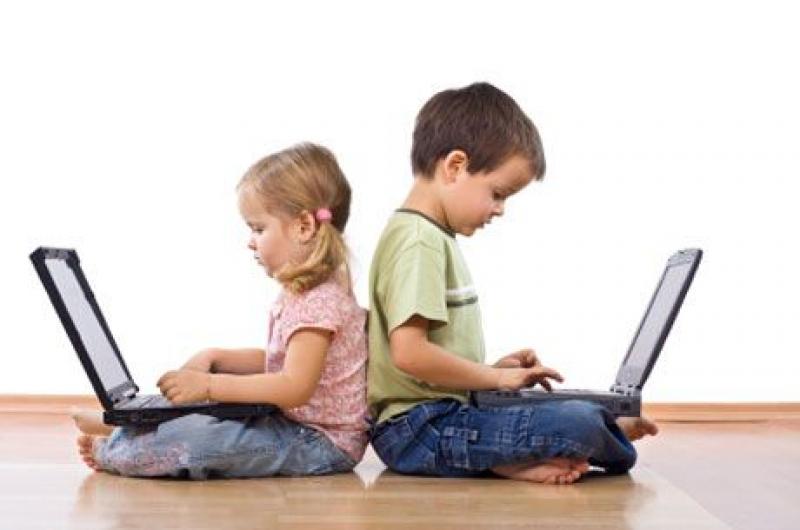 কীবোর্ডের ফাংশন কী ও টাইপিং কী অংশের পরিচিতি খাতায় লিখ ।
Md. Obaydur Rahman (Sumon), Lecturer (Computer). e-mail: sumonpouta1@gmail.com, 01718-220242
কন্ট্রোল কী (Control Key)
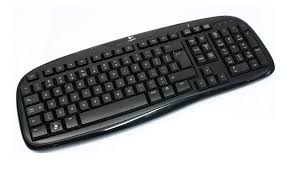 কন্ট্রোল কী
কন্ট্রোল কী (Control Key): কীবোর্ডের Pause, Esc, Delete, Alt, Ctrl- এই ধরণের কীগুলোকে কন্ট্রোল কী বলে।
স্পেশাল কী (Special  Key)
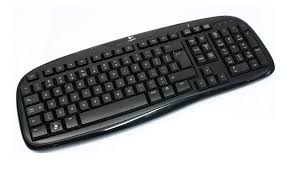 Enter কী
স্পেশাল কী (Special Key) : কীবোর্ডের Enter Key, Alt Key, Ctrl Key, Shift Key, Tab Key ইত্যাদি স্পেশাল কী।
ব্যাকস্পেস কী (Backspace Key)
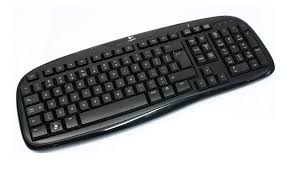 Backspace কী
ব্যাকস্পেস কী (Backspace Key): কার্সরের বাম পার্শ্বের অক্ষর মুছার জন্য এ কী ব্যবহার করা হয়।
দলগত কাজ
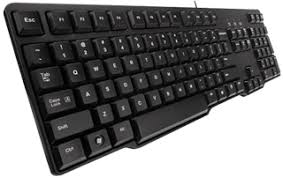 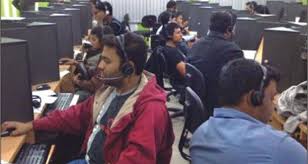 কীবোর্ডের বিভিন্ন অংশের পরিচিতি, দলে ভাগ হয়ে বিস্তারিত উপস্থাপন করো ।
Md. Obaydur Rahman (Sumon), Lecturer (Computer). e-mail: sumonpouta1@gmail.com, 01718-220242
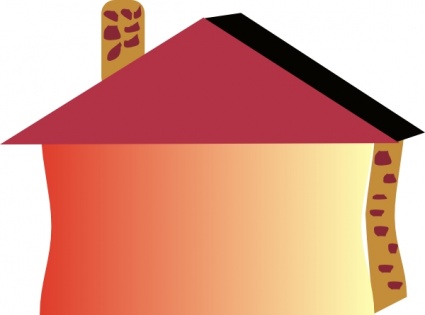 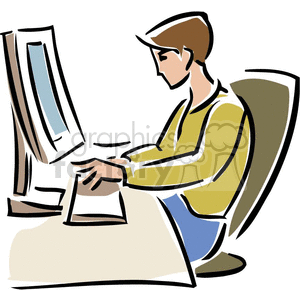 বাড়ির কাজ
কীবোর্ডের বিভিন্ন অংশের পরিচিতি ও বর্ণনা বাড়ি থেকে লিখে আনবে ।
মূল্যায়ন
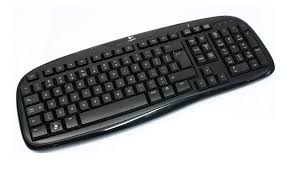 কীবোর্ডের কুইজঃ
Please click here
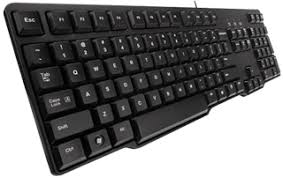 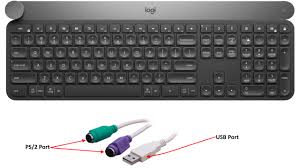 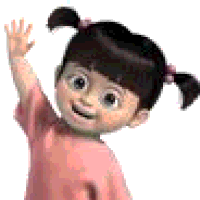 ধ
ন্য
বা
দ